Государственное бюджетное учреждение дополнительного образования
Центр дополнительного образования «ЭкоМир»  Липецкой области
 
 
 
 
Дополнительная общеобразовательная общеразвивающая программа
естественнонаучной направленности
«Путешествие в мир генетики»
 
Тема : Генетика  человека и медицинская генетика

Возраст учащихся: 14-16 лет
Срок реализации: 1 год
 Группа 1
20.04.2020
18:10-18:50 19:00-19:40



Составитель:
Негуляев Евгений Владимирович, 
педагог дополнительного образования
 
 
 
 
 
 
г. Липецк, 2020
Группы крови
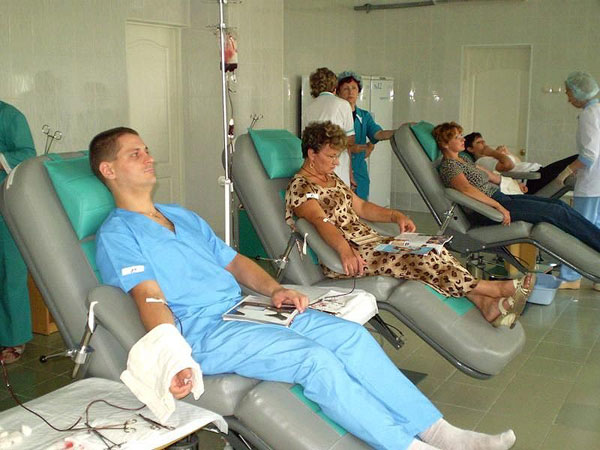 История- переливание крови с лечебной целью
Римский папа Иннокентий    VIII пытался вернуть себе молодость с помощью вливания крови, взятой от десятилетних мальчиков. Мальчики погибли от кровопотери, а вслед за ними скончался и сам папа
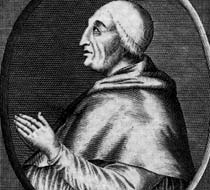 1667 — Жан Дени
Профессор из Монпелье, переливает кровь ягненка душевнобольному. Вскоре переливание крови во Франции было запрещено на 150 лет.
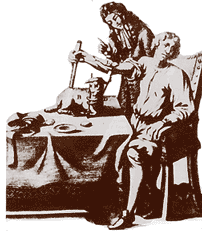 1819 - Бландем
Остались воспоминания одной из первых пациенток, потерявшей много крови при родах и получившей затем четверть литра донорской крови. По её словам, она ощутила, „будто сама жизнь проникает в её организм“.
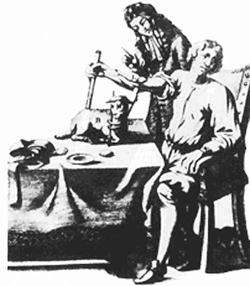 Переливание крови
Первые опыты по переливанию крови животных человеку – в 17 веке.
Первое успешное переливание крови (от ягненка человеку) состоялось в 1667 г.
Первое переливание крови от человека человеку осуществил английский врач Дж. Бланделл в 1819 г., в России – в 1832 г., перелив кровь от человека, Г. Вольф спас умиравшую от потери крови женщину.
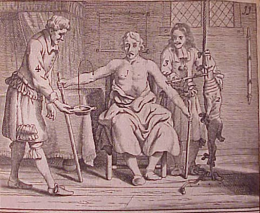 Переливание крови
Объяснение особенностей переливания крови стало возможным после создания учения об иммунитете (И. И. Мечников, П. Эрлих; Нобелевская премия в 1908 г.) 
и открытия групп крови (австрийский ученый К. Ландштейнер, Нобелевская премия в 1930 г.)
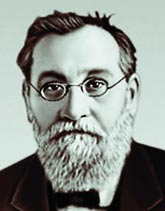 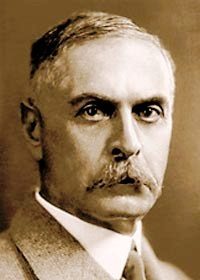 Карл Ландштейнер, 
1868-1943 г.г.
И. И. Мечников, 
1845-1916 г.г.
УЧАСТНИКИ ПЕРЕЛИВАНИЯ
ДОНОР – человек,  сдающий кровь
РЕЦИПИЕНТ -человек, принимающий  кровь
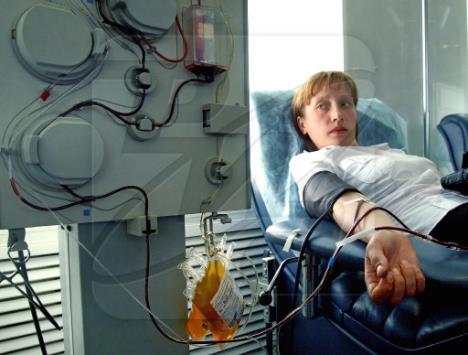 Группы крови
Кровь разных людей различается составом.

В эритроцитах крови могут находиться некоторые антигены (агглютиногены), которые были названы А и В.

В плазме крови могут находиться некоторые антитела (агглютинины), названные α и β.
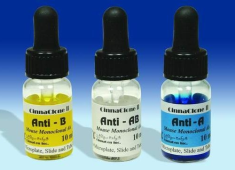 Группы крови
Кровь разных людей различается составом.
Если при переливании группы крови больного и донора подобраны неправильно, 
то при смешении крови происходит агглютинация, т.е. склеивание эритроцитов, т.к. антитела воспринимают кровь донора как «чужую».
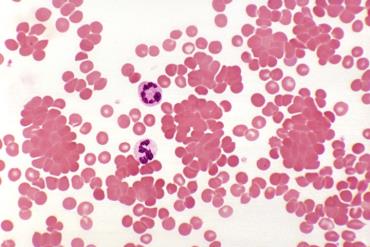 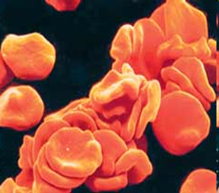 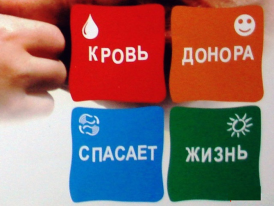 Группы крови
Группа крови I (0)
в эритроцитах нет белков А и В
в плазме есть антитела α и β (к белкам А и В)

Люди с первой группой крови являются универсальными донорами, их кровь может быть перелита человеку с любой группой крови
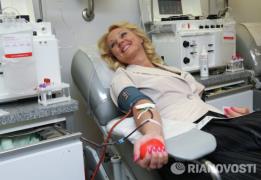 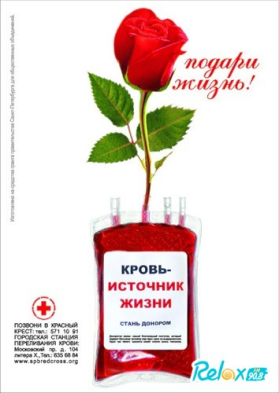 Группы крови
Группа крови II (А)
в эритроцитах есть белок А 
в плазме есть антитела β      (к белку В)

Людям со второй группой крови можно переливать кровь или такой же группы, или группы I (0)
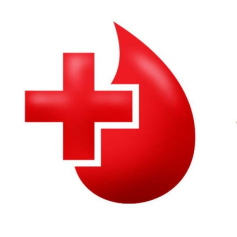 Группы крови
Группа крови III (В)
в эритроцитах есть белок В
в плазме есть антитела α (к белку А)

Людям с третьей группой крови можно переливать кровь или такой же группы, или группы I (0)
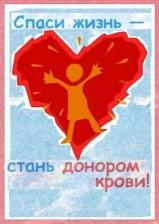 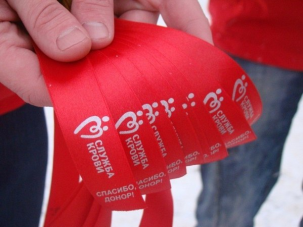 Группы крови
Группа крови IV (АВ)
в эритроцитах есть белки А и В
В плазме нет антител α и β

Люди с четвертой группой крови являются универсальными реципиентами, им может быть перелита кровь любой группы.
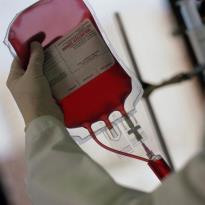 Совместимость групп крови.
Определяют группы крови по особым стандартным сывороткам, получаемым заранее из крови людей, у которых уже установлена группа крови.
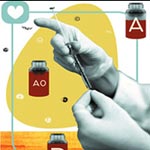 группа О(I) – 35 %; 
      группа А(II) – 35-40 %; 
     группа В(III) – 15-20 %; 
  группа АВ(IV) – 5-10 %.
Распределение групп крови системы АВО в России:
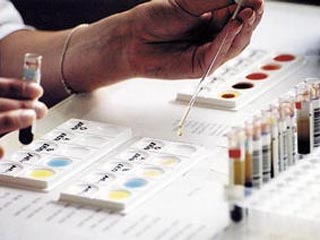 Донорская кровь используется при сложных операциях, травмах, ожогах
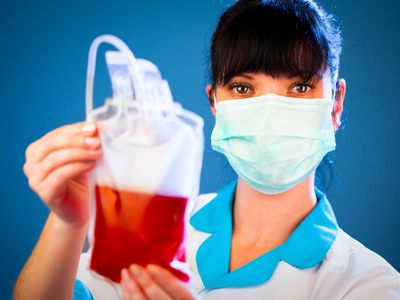 Кровь одного донора   разделяется на компоненты и, благодаря этому , может спасти жизнь 
4-5 пациентам.
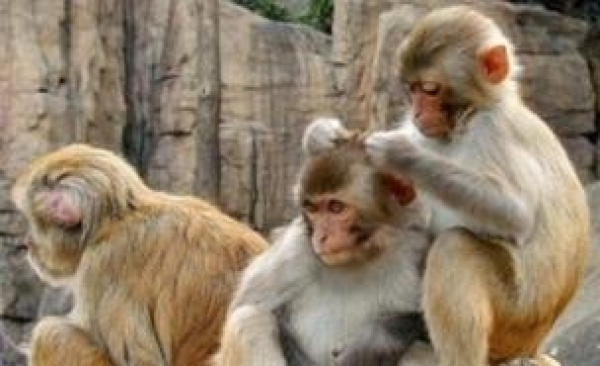 Резус-фактор
Резус-фактор – еще один белок крови (антиген, агглютиноген). 
Впервые он был обнаружен в крови обезьян макак-резусов в 1940 году.

У 85% людей в крови есть этот белок, их называют резус-положительными (Rh+)
25% людей не имеют этого белка в крови, их называют резус-отрицательными (Rh-)
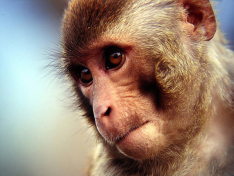 Открытие резус - фактора
1937-1940 —Карл Ландштейнер и его коллеги: Александр Винер и Филипп Левин открыли резус-фактор, за что были удостоены Нобелевской премии.
Rh – значение при беременности
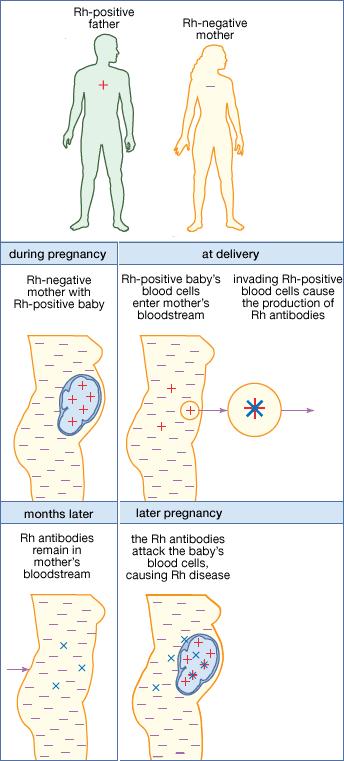 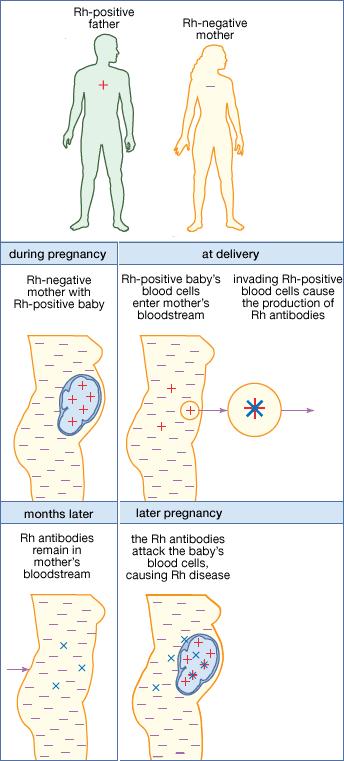 Резус - конфликт
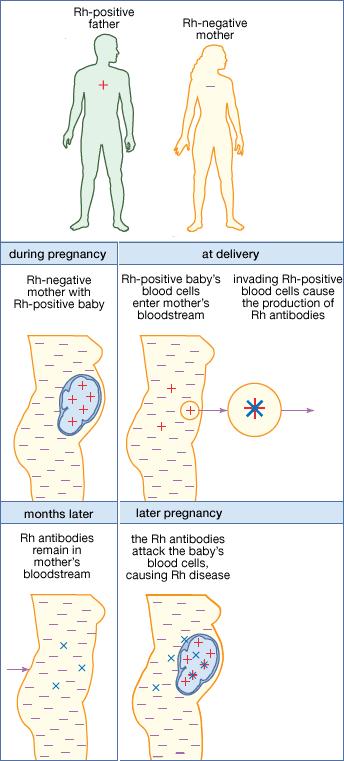 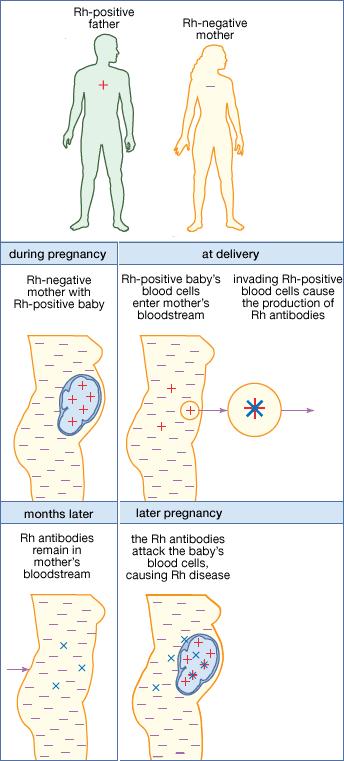 Значение знаний о группах крови
Знание групп крови имеет общеизвестное судебно-медицинское значение: 
  
а) определение группы крови преступника, пятен крови на месте преступления и вещах
   б) определение отцовства
в) Rh-значение при беременности (резус конфликт!)
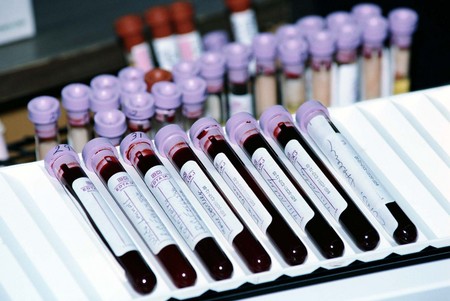 С помощью этой таблицы можно определить группу крови будущего ребенка, зная группу крови родителей. Красным цветом выделены группы крови родителей. На пересечении, соответственно синим цветом - возможная группа крови ребенка.
Доноры и донорская кровь
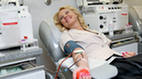 Слово «донор» происходит от латинского donare — дарить. То есть донор — это человек, который дарит. В большинстве случаев он дарит жизнь
14 июня - Всемирный день доноров
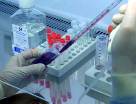 принципы на которых основан институт "донорства крови":
-Во-первых - дело это сугубо добровольное 
-Донор может сдать кровь за деньги или бесплатно - то есть даром 
-Кровь для лечебной цели может быть взята не обязательно у человека 
-Донором может стать любой дееспособный гражданин от 18 до 60 лет, прошедший мед. обследование 
-И естественно если взятие крови не нанесет донору вреда